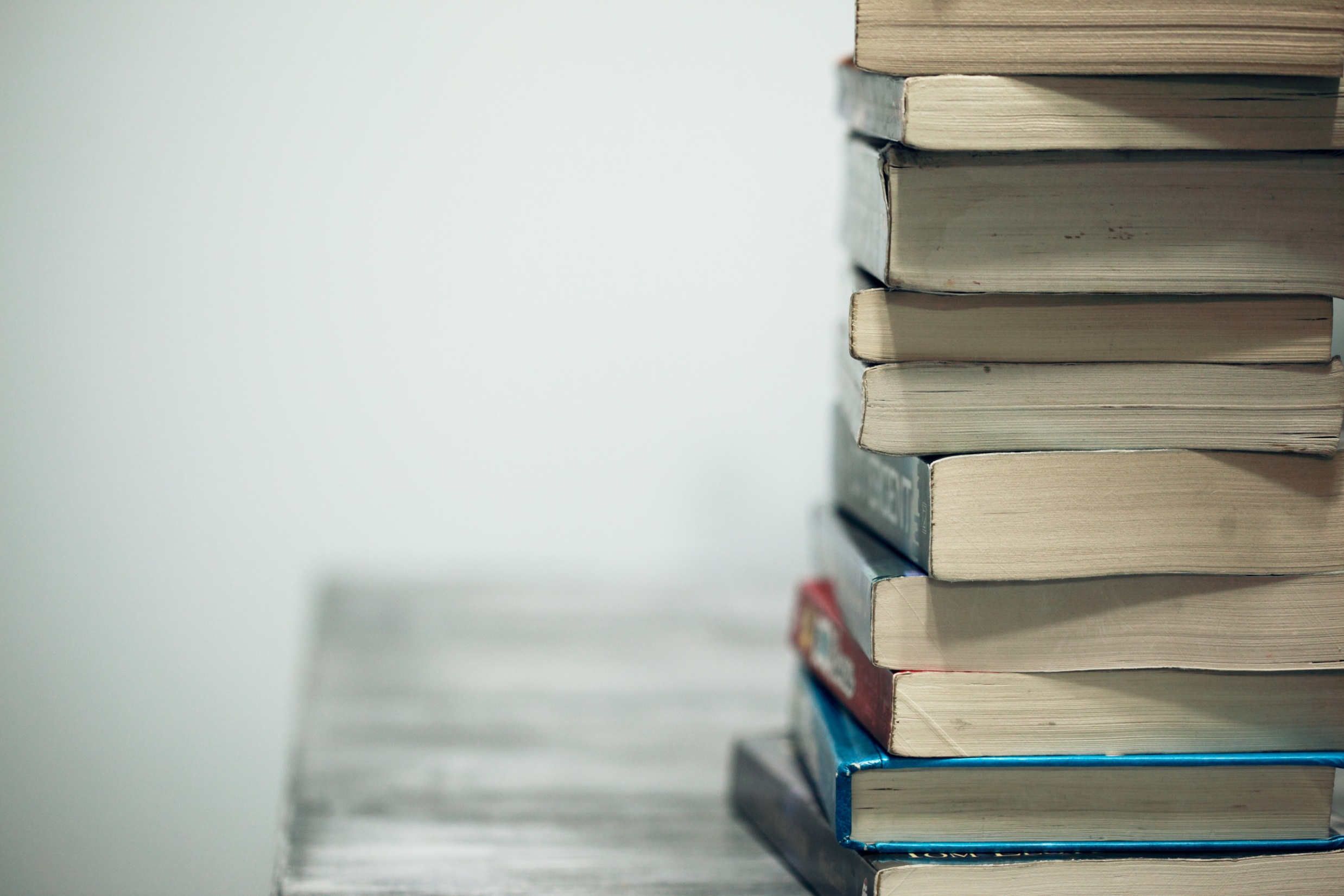 NAČO NÁM JE LITERATÚRA?
Katarína Petrisková
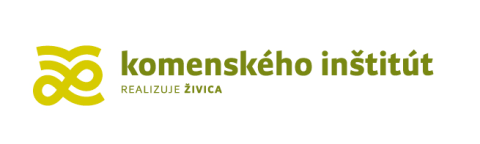 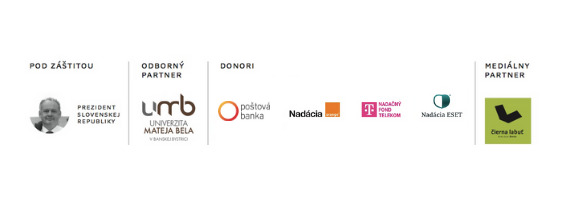